Supporting Students to Success
A look at comprehensive student support programs and their impact on student success
Outline
Context
SAIL Program History
The Model
The Results
The Issues
Program Development Worksheet
Challenges
ASAP OH Demonstration
Approached by MDRC in Fall 2014 to be part of City University of New York (CUNY) Accelerated Study in Associate Programs (ASAP) Demonstration Project 
Cincinnati State and Cuyahoga County Community Colleges also participate in study 
Funding for the initial project was provided by a grant from Great Lakes Higher Education Guaranty Corporation, now Ascendium 
Match from LCCC
Technical Assistance provided by CUNY
Monthly Calls
Quarterly Meetings
Goal to replicate findings of doubling the graduation rate in three years
Initiative
Initiative
Initiative
Initiative
Initiative
Initiative
Initiative
Initiative
The Model
Intensive Required Monthly Advising
Dedicated Career Counseling
Dedicated Tutoring
Block Scheduling
Tuition Scholarship
Free Books
Free Metro Cards
Fee Summer Courses
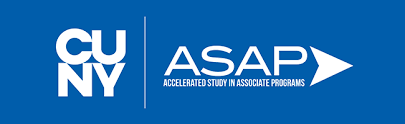 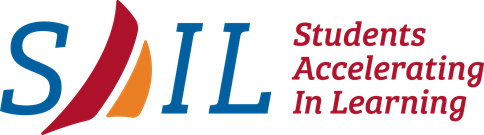 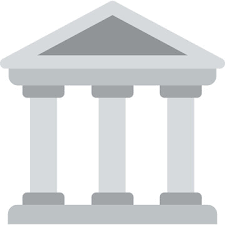 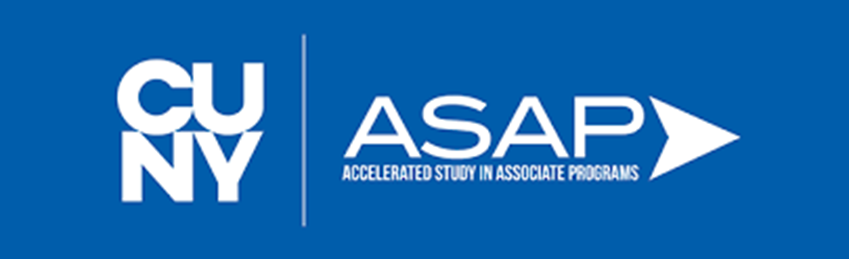 Financial
Support
Academic
Support
Personal
Support
The Results
The Issues
The Changes
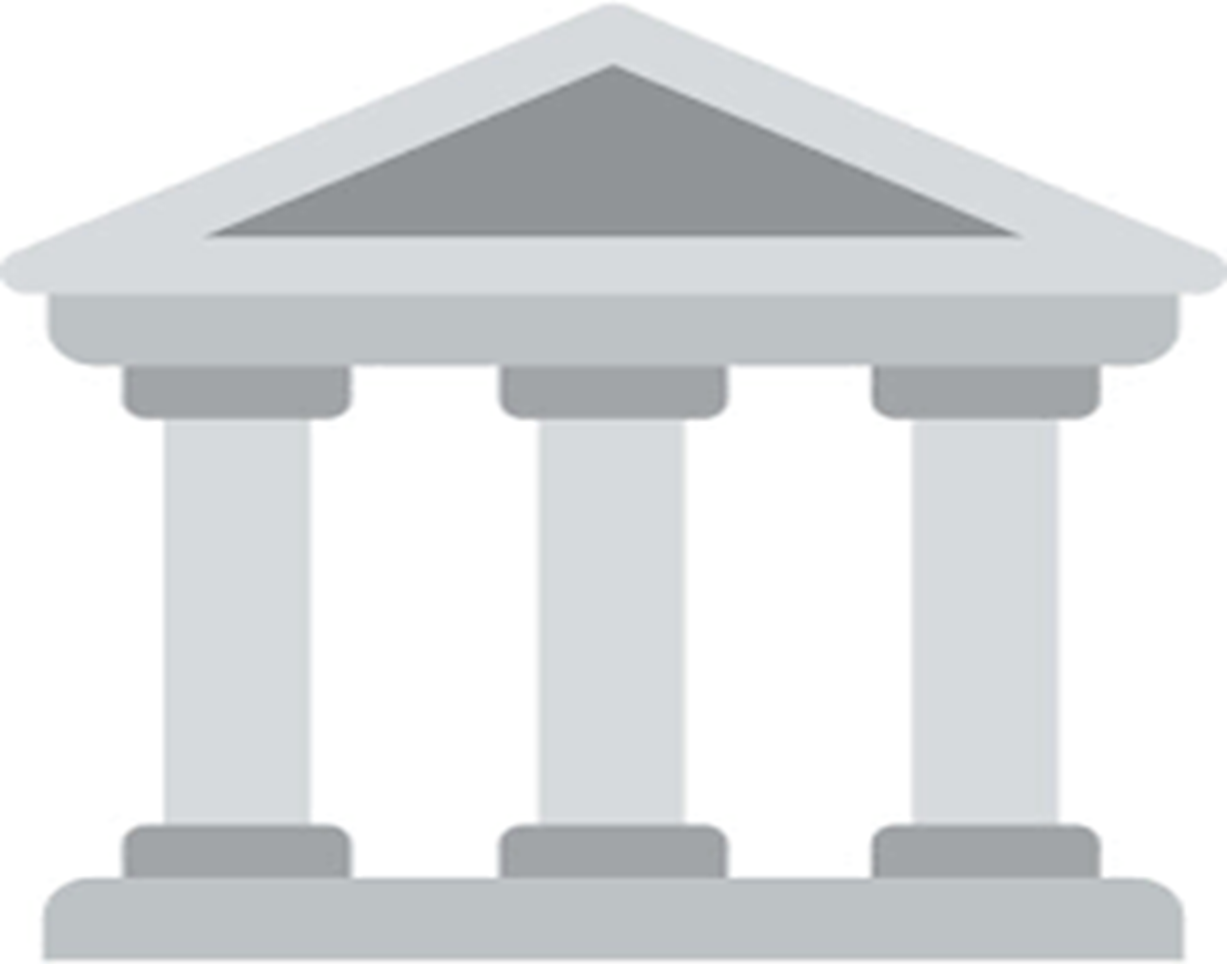 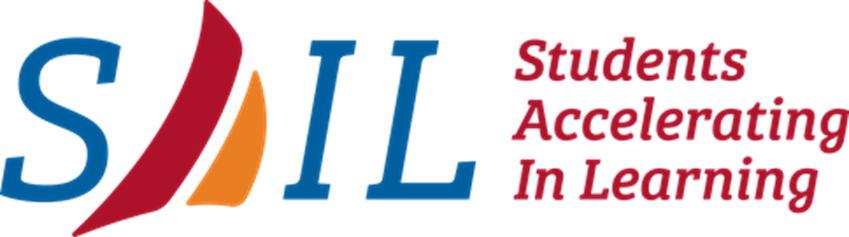 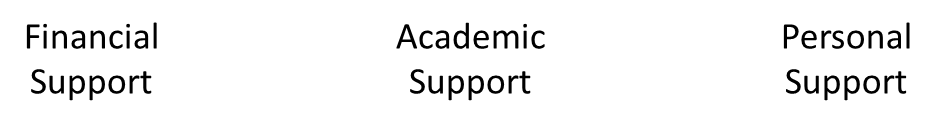 Financial Support
Financial Support
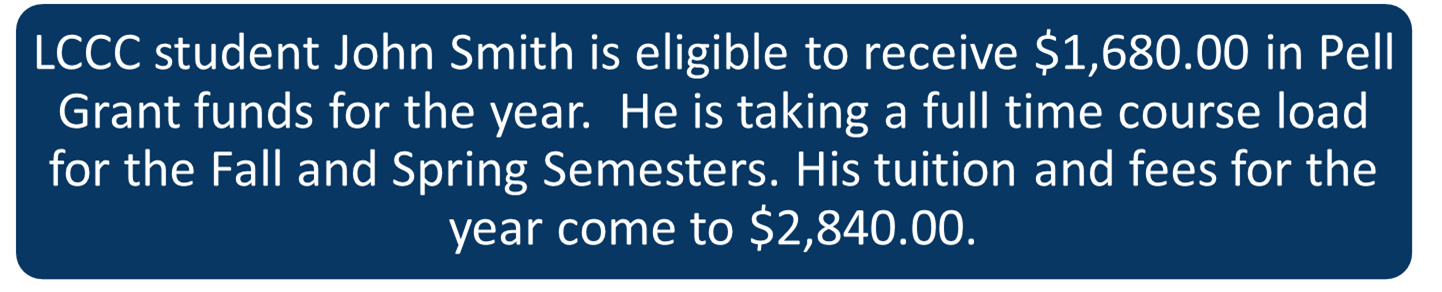 Total Program
Benefits Received
Academic Support
Personal Support
The Results (cont.)
3-YEAR GRADUATION RATE

45%
Cost (Feasibility)
In early 2018 a feasibility study completed by Social Finance found that SAIL’s cost-per graduate ($24,150) is actually 20% lower than LCCC’s general cost-per-graduate ($29,900)
Opportunities
Leveraging Existing Resources
Advising
Career 
Tutoring
Developing Partnerships within the Community
Look for Agencies/Programs that have resources that may align with this program 
EX: TANF, SNAP E&T
Retailers
Strategic Incentive Structures
Focusing on milestones 
Credit Accumulation
Specific Course Completion
Program Development Worksheet
Financial Supports
What are the major barriers our students face? (Transportation, Books, Food Insecurity, etc.)
What financial supports do we currently have that can be leveraged to combat this?
Academic Supports
What academic supports would make the biggest impacts on our students success? (Tutoring, High Touch Advising, Success Coaching, etc.)
What academic supports do we currently have that can be leveraged for this?
Personal Supports
What is missing? (Sense of belonging, engagement on campus, lack of motivation, etc.)
What personal supports do we currently have that can be leveraged for this?
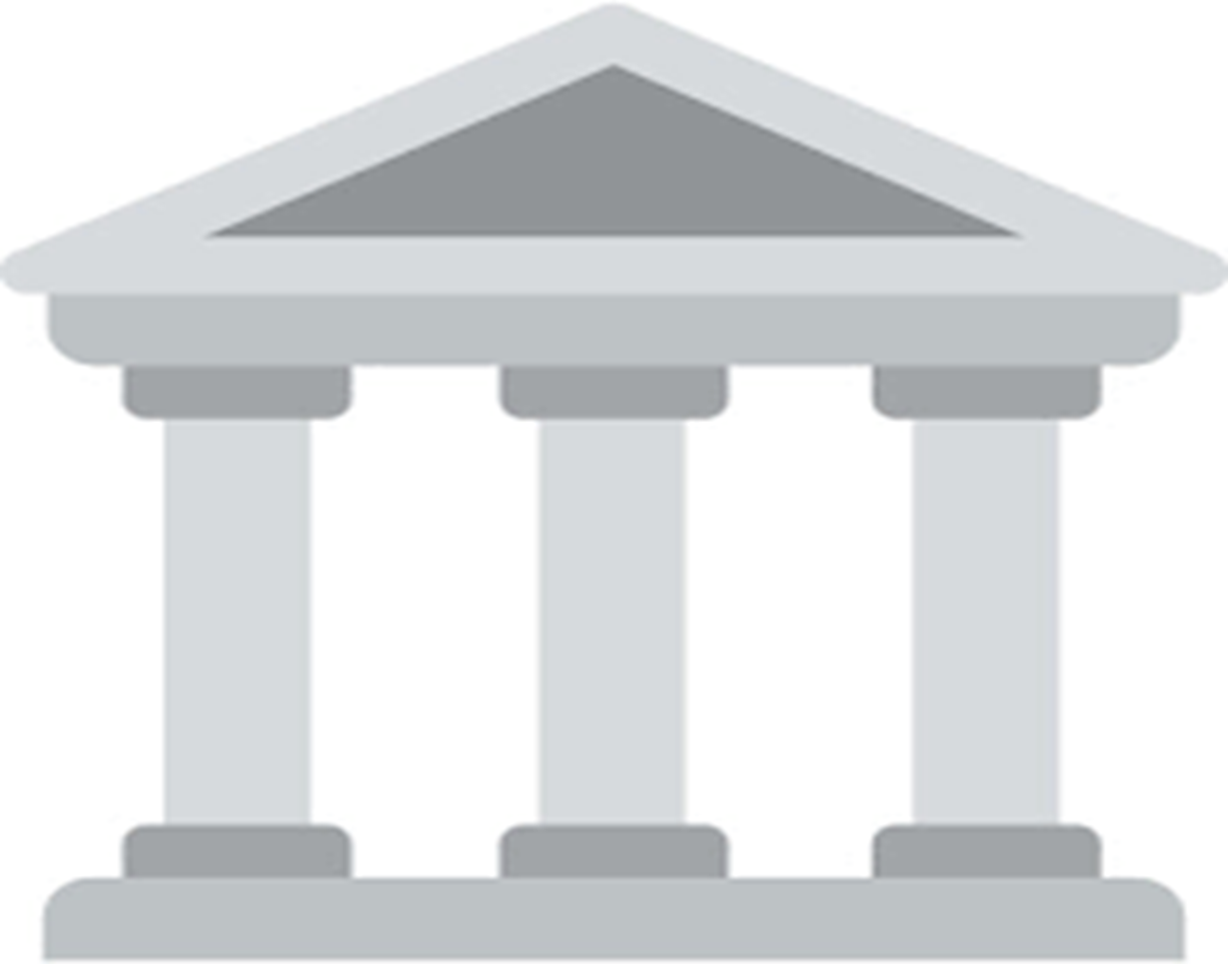 QUESTIONS?